PREPARING FOR GRADUATION
Class of 2019
Graduation Requirements
In order to graduate, you must:
Complete and log in E*Value the required technical skills
Complete courses in the ambulatory, pediatrics, and surgery cores, along with MED 651, Senior Seminar, and at least four (4) electives. We will contact you if you are missing a requirement
Obtain passing scores on both Step II CK and CS
Upcoming Events
Rank Order List – Opens January 15th at 11:00 am CT, closes February 20nd at 8:00 pm – will discuss in detail later 

Match Week – March 11-15th

Match Day – Friday, March 15th

Honors Day – Friday, May 6th

Long Coat Ceremony – Thursday, May 23rd

Commencement – Friday, May 24th
Match Week
Friday, March 8th – you’ll receive an email from the NRMP verifying your eligibility for SOAP. This doesn’t mean that you did not match.
Monday, March 11th, 11:30 am – you can learn whether you matched by logging in to the NRMP R3 System and checking your Match Home page. If you are unmatched or partially matched, you’ll need to come to SM001-01 by 12:00 noon for SOAP.  More information about SOAP shortly
Friday, March 15th – The Match Day Ceremony will begin at 11:00 am.  Match results will be posted in the NRMP R3 System at 12:00 noon
Match Day
Alumni Breakfast –may bring a guest
Ceremony at Thalia Mara Hall. Doors open at 10:00 am. Ceremony begins at 11:00 am and usually ends by 12:30 pm. You may invite as many guests as you’d like!
The ceremony begins with a few speeches, then students come on stage, one by one, to receive results and announce them to the audience. Each student draws a name of the next student called up. The last student wins a medical bag with $$$!
To Do’s Before Graduation
Must complete an exit interview with the Financial Aid office

Must clear account with the library and the Registrar’s office

Must clean out and take locks off any campus lockers

If you match outside of UMMC, must go to the VA to clear your VA account. Scheduling information will be sent from Dr. Clark’s office
Honors Day
Friday, May 3rd at 12:00 noon 

Will be held upstairs at the Student Union 

You will be notified by email if you are receiving an award

Professional attire
Long Coat Ceremony
Ceremony on Thursday evening, May 23rd

Held at the Jackson Convention Center

Class officers will communicate details

Go to Student Affairs beginning February 1st to pick style/size for long coat and how you want your name to read
Commencement – Cap & Gown Instructions
The deadline for completing your online registration for graduation is coming up! 

Pick up cap and gown in the ASB office of the Student Union on Thursday morning, May 23rd. Try cap on while there to make sure it fits!

Hang gown on the back of the bathroom door overnight to steam

Pin card that comes with the gown to the inside of the gown for easy return
Commencement -  Ceremony Instructions
Friday, May 24th – 10:00 am at the Jackson Coliseum

Arrive between 8:30 - 9:00 am.  Line up begins at 9:00 am 

Professional attire 
Men – Dress shirt and tie, no coat
Women – Dark shoes, no sandals or high heels

More details as the date gets closer
Medical Licensure
If you match in MS - you will receive info from the Office of Graduate Med. Education (GME) about how to apply for restricted temporary licensure with the MS Board of Licensure. The Registrar’s office will take care of sending a copy of your diploma, transcript and complete Appendix A. You will send in everything else

If you match outside of MS - you will receive info. from your program or the state licensing agency about how to apply for licensure in your new state. Included will be forms that you will need to bring to the Registrar’s office for your transcript and graduation certification

All graduation certifications from the Registrar’s office will be sent out the morning of graduation, not before
Even with a restricted license as a trainee, you will be responsible for how you conduct yourself.

Guard your medical license and your reputation!

Once you DO get the authority and a DEA number to write for controlled substances, DO NOT misuse your power to do so. Follow the rules carefully about controlled substances. These are tracked.

YOU will be responsible for keeping your license up to date.

You CAN lose your license for unprofessional and/or unethical behavior.

People will see you as a physician 24/7 no matter what you are doing. 

You CANNOT practice medicine if you lose your license.
Medical Licensure
POINTS TO REMEMBER
Be sure what you do each day is what you can sleep on each night.
POINTS TO REMEMBER
Of all the things that we do as physicians, what our patients are most likely to remember is our compassion.
POINTS TO REMEMBER
Kindness costs NOTHING and gains everything!
POINTS TO REMEMBER
CHARACTER is who you are when no one is looking!
POINTS TO REMEMBER
Find what you love and what you do well ... then make that the mission of your life.
Colin Powell
There will be days when you feellike this …
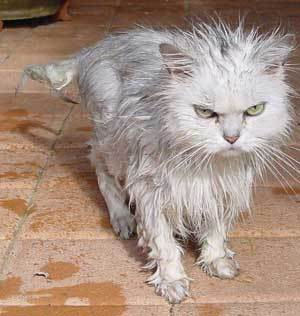 Or this …
But, this too will pass!
POINTS TO REMEMBER
There will be times when you have to make stepping stones out of stumbling blocks.
POINTS TO REMEMBER
What lies behind us and what lies before us are tiny matters compared to what lies within us.
Ralph Waldo Emerson
POINTS TO REMEMBER
Even though you will graduate from medical school, you will still be a life-long student.
S. Douglas, M36
Feedback
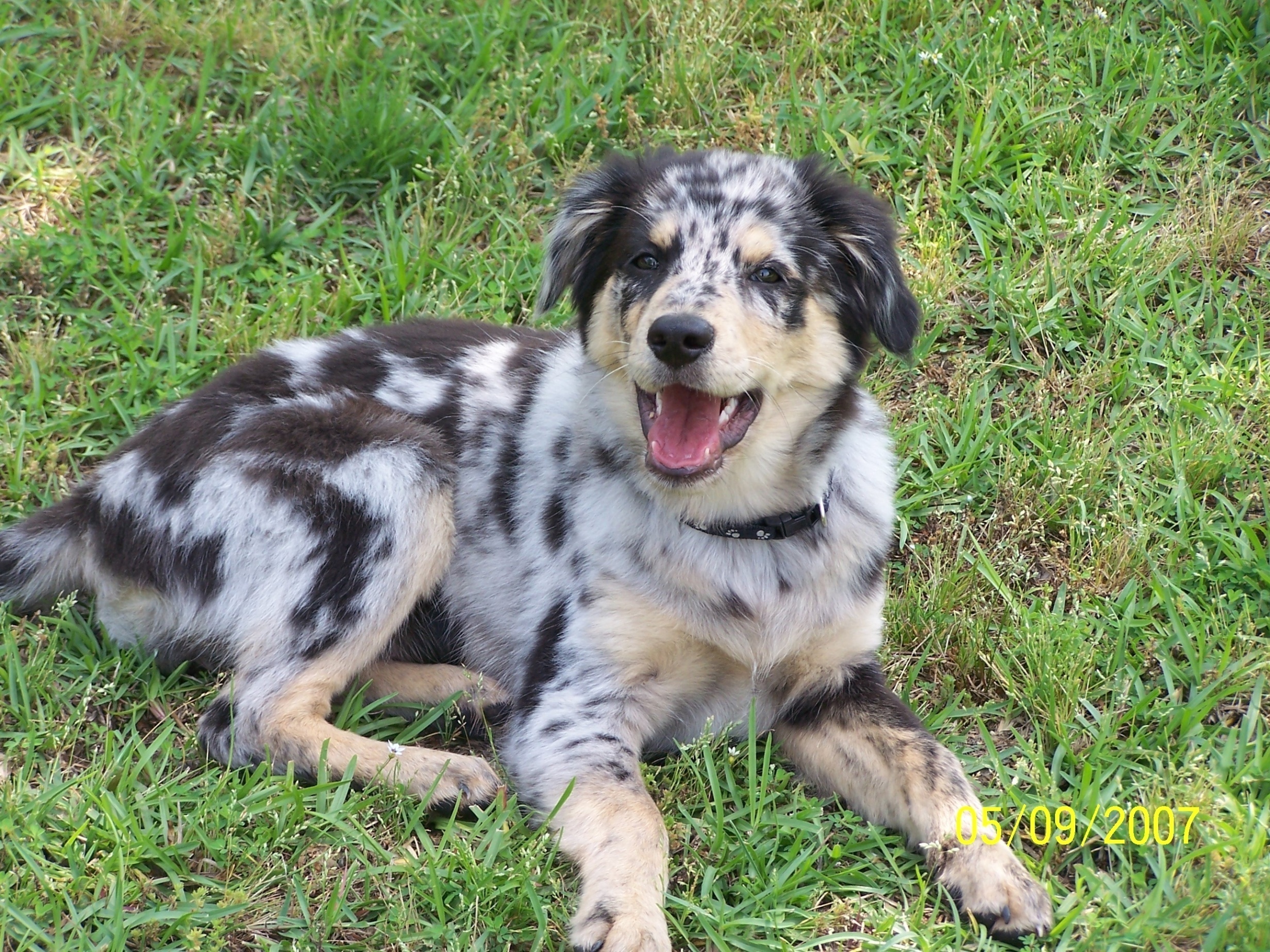 Thank You!
Enjoy the rest of your senior    	year!